Network-oriented planning of cross-border capacity provision to increase resilience and improve performance
Jan-Rasmus Künnen (WHU)
Single European Sky and Resilience in ATM (15 September 2022)
Sofia, Bulgaria
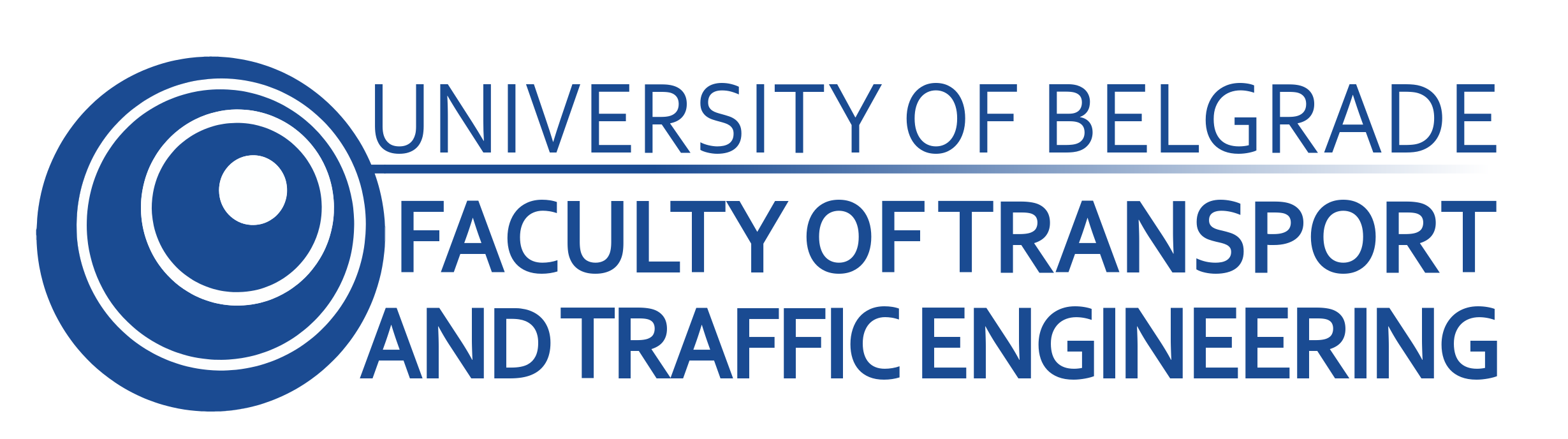 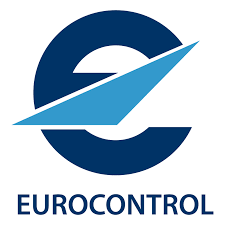 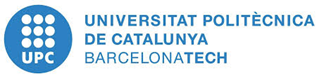 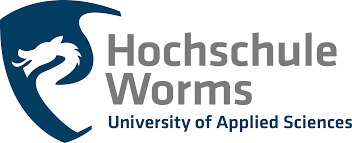 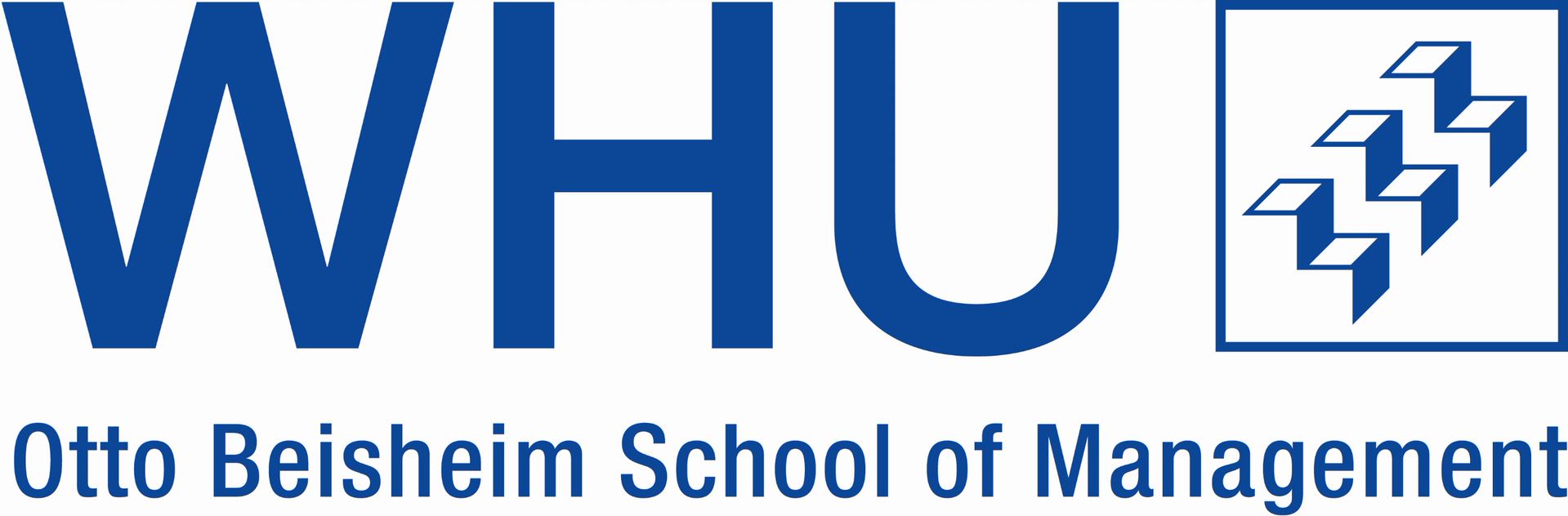 Contents
Solution methodology
Results
2
Problem: Capacities, once decided, cannot be flexibly adjusted or reassigned to better manage demand
Capacity management in ATM
Purpose
Challenges
Current system
Manage capacity levels in each ACC such that all flights (based on expected traffic volume) can be steered efficiently through the network
Every ANSP decides locally on capacities (i.e., number of ATCOs), which can hardly be adjusted or flexible reassigned
1. Capacities are static while demand evolves over time (more uncertain)
2. Network effects (i.e., impact of one flight trajectory on another) usually not considered
3. No flexibility to use resources in (neighboring) ACC to manage traffic
First Stakeholder Workshop, 7-8 September 2021
3
3
We propose 2 ways to improve strategic capacity decisions
Focus today
1
Make network-centric capacity decision:
Strategic: Decide how much capacity (sector-hours) should be provided to deliver lowest network cost, anticipating uncertainties around traffic, weather and ATCO absence
Operations: Sector-opening scheme and ATCO rostering
2
2
Make provisions for capacity sharing:
Strategic: Decide how many ATCOs should be trained “cross-border” (in each ACC)
Operations: Sector-opening scheme and ATCO rostering, incl. “cross-border” ATCOs
4
[Speaker Notes: We already see flexible capacity management in aviation industry: whenever a Lufthansa crew member pushes back (or forth) the curtain between business & economy class on A320, we see flexible capacity management in action! (adjusting supply to demand)
And we will see more examples outside aviation industry with the following talk by Florian]
2 | Capacity sharing concepts and assumptions
Capacity sharing concepts/designs
Local setting: ACCs only rely on own, local capacities to manage traffic demand 
Cross-ACC sharing: Capacities can be shared across all ACCs within each ANSP
Cross-border sharing: Capacities can be shared across ANSPs of functional airspace block (FAB)
Cost assumption
ATCOs that work cross-border need to be compensated for additional effort
->   Marginal cost (per sector-hour) for capacity sharing needs to exceed cost for local service
Volume assumption
Capacity sharing used to hedge against displacement cost uncertainty, not to reduce capacity cost (i.e., not to replace ATCOs in high-pay ANSPs with others in lower-pay ANSPs)
->   Capacity level provided by each ACC cannot be less than without capacity sharing
5
Contents
Solution methodology
Results
6
Case study: Concept is tested on 24-hour ECAC-wide network
Capacity setup
40 ANSP with 118 ACC/sector groups
86 upper, 25 lower, 7 terminal airspace (slot-coordinated airports)
1,296 sector configurations considered
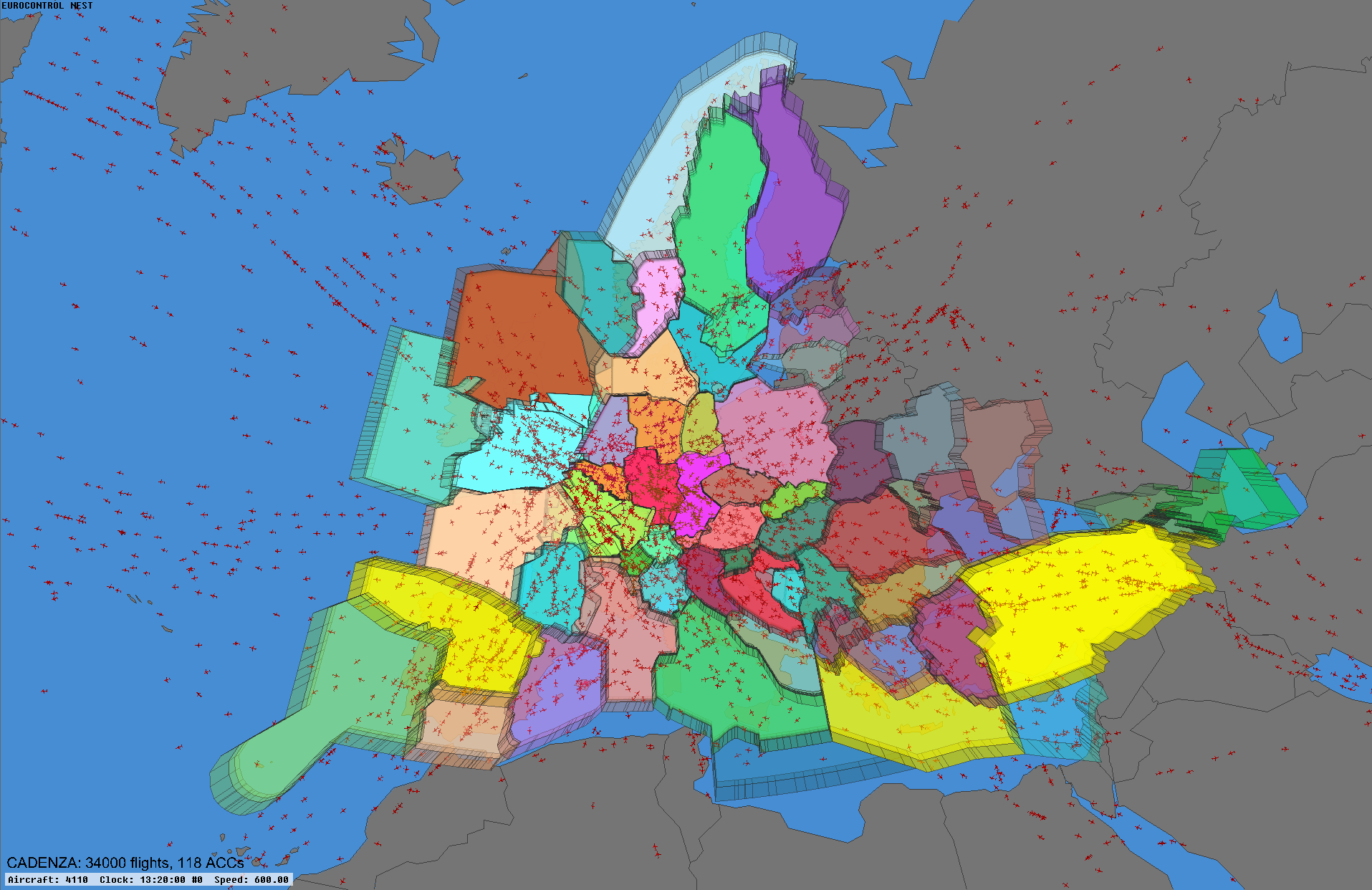 Demand setup
Actual flights from Sept 7, 2018
35,000 total flights (15% non-scheduled)
Up to 8 route options per flights
7
7
Capacity sharing: Total variable network cost may be reduced by 2-3%, requiring only small portion of shared capacity
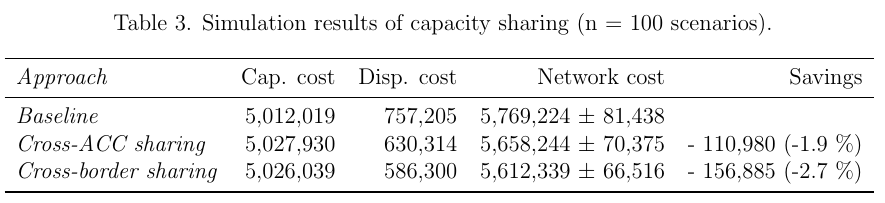 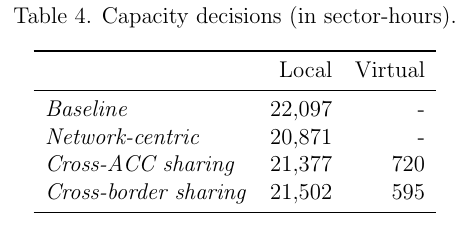 Insights
Capacity sharing reduces variable network cost by 1.9-2.7% against baseline due to lower displacement (delay and rerouting) cost
Capacity sharing only requires 595-720 sector-hours (or 2-3%) to be provided virtually
More flexible cross-border sharing achieves better results with less virtual sector-hours
8
Capacity sharing: Example for Swiss ACCs shows how capacity is flexibly adjusted to demand under capacity sharing
Insights
Only small portion of capacity needs to be provided for capacity sharing
Capacity sharing allows capacity in cooperating airspaces to be adjusted flexibly to demand
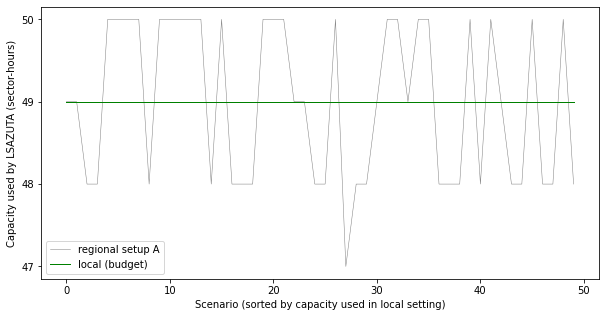 9
Capacity sharing: It also allows more stable network performance in terms of displacement cost variation
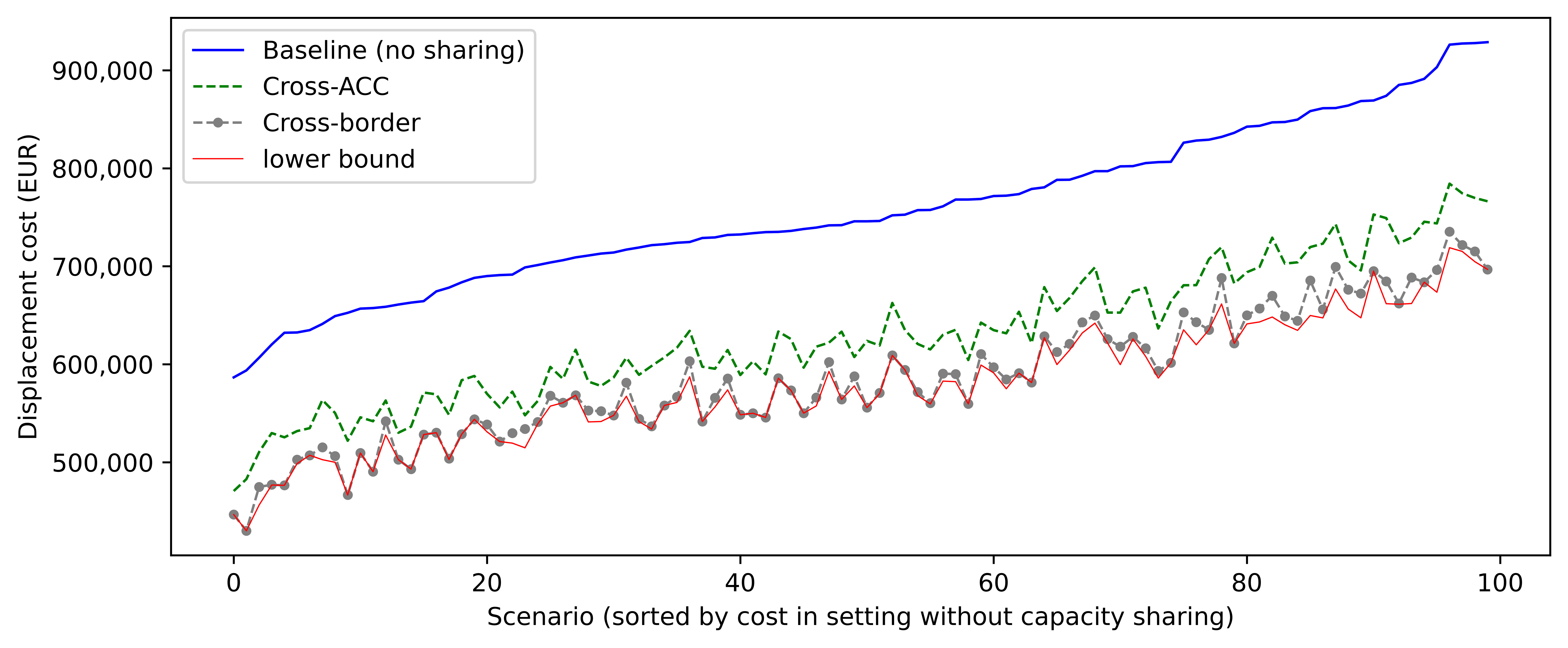 Insights
We observe lower variation in displacement cost if capacity sharing is allowed (resilience!)
In our study, cross-border sharing achieves almost lowest-possible displ. cost (see lower bound)
Cross-border sharing achieves better results in all scenarios than cross-ACC sharing
10
Capacity sharing : Capacity sharing improves network performance particularly at peak times
morning peak
evening peak
10am
3pm
8pm
midnight
5am
Insights
Capacity sharing provides most benefit in morning and evening peak times, realizing ~80% of total improvement during those hours
Almost no benefit, as expected, during late evening/night
11
Summary: Capacity sharing can lead to improvements across KPAs
Capacity sharing enables simultaneous improvements across major KPA by allowing flexible use of capacity:
Delay: Reduced displacement cost (up to -25%) and more resilient network performance
Cost efficiency: Variable network cost reduced by up to 2.7%
Capacity: Only 2-3% of sector-hours need to be provided virtually to reap benefits
12
THANK YOU FOR 
YOUR ATTENTION

www.cadenza-project.eu
This project has received funding from the SESAR Joint Undertaking under the European Union’s Horizon 2020 research and innovation programme under grant agreement No 893380.
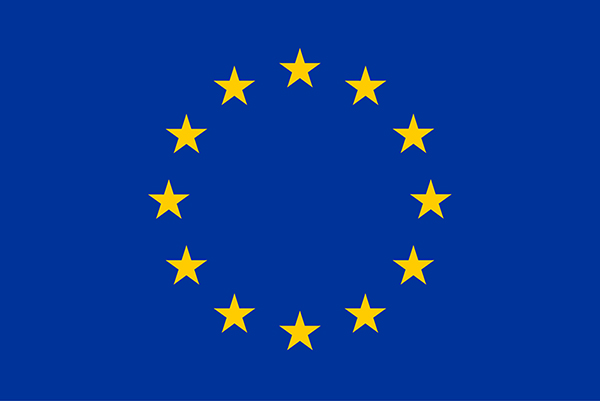 1 | We apply simulation optimization to find capacity levels that minimize network cost (incl. emissions)
Concept
Components
We use data-driven approach to trade off higher capacity cost with lower expected displacement cost
Capacity cost: Assumed to increase linearly with required sector-hours (long-term perspective)

Displacement cost: Evaluated for each capacity level as expectation across ~300 scenarios (modeling the uncertainty in demand, weather & ATCO availability)

Emission cost: Derived based on fuel consumption (of aircraft type) and ETS cost per kg CO2
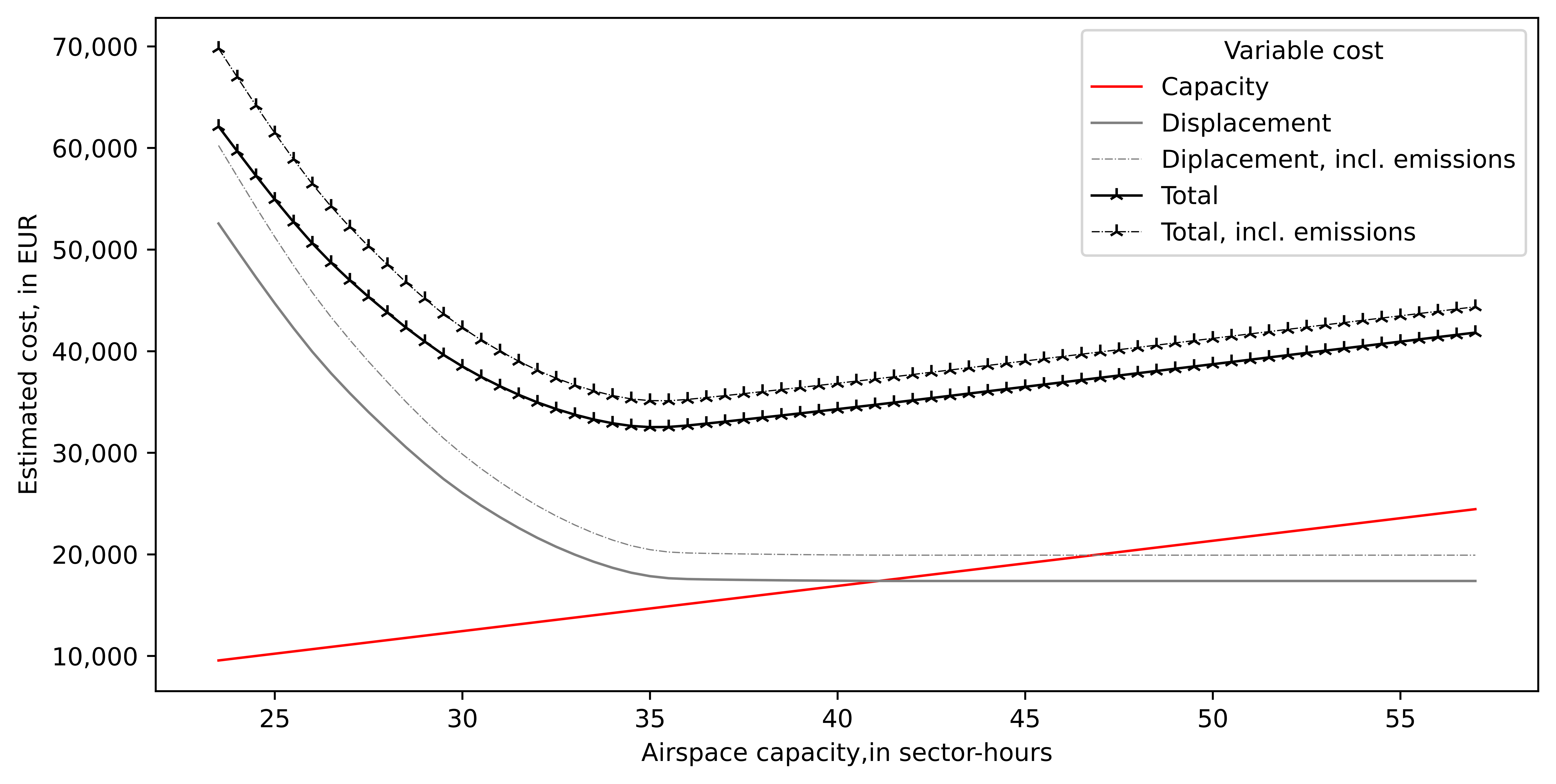 „Move capacity to where the flights are, and not flights to where capacity is“
First Stakeholder Workshop, 7-8 September 2021
14
14
[Speaker Notes: What we see here is how CBC actually works:
On LHS you see the number of sector-hours used for the two ACCs in Switzerland in the 50 scenarios we tested;
You can see that depending on the scenario, either more or less hours are allocated to Geneva vs Zurich]
Central planning: With network-centric capacity planning, almost 82% of flights can be routed on shortest trajectory
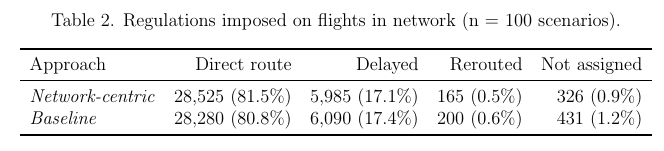 Insights
~250 more flights can be assigned to direct route due to network-centric capacity planning, which would otherwise be delayed or rerouted
15
15